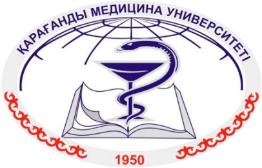 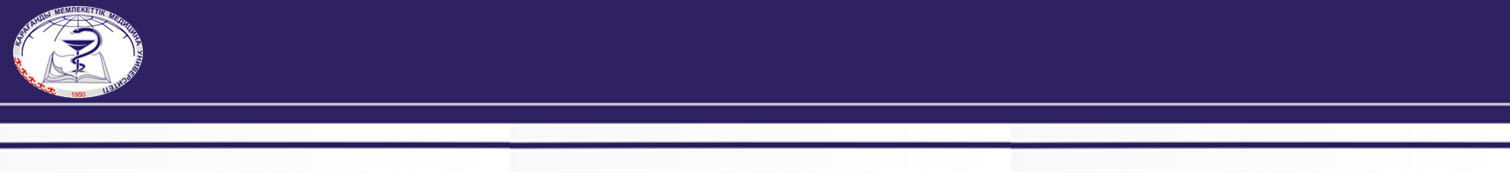 Стратегические показатели медицинских ВУЗов Республики Казахстан
Караганда 2019г.
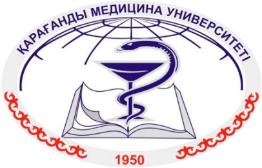 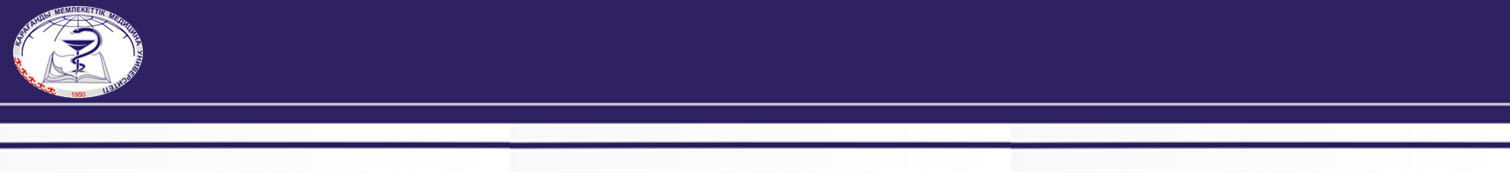 Концептуальные подходы развития человеческого капитала в здравоохранении до 2025 года
Дорожная карта по реализации проекта «Стратегия развития человеческих ресурсов в области здравоохранения»на 2019 год
Проект Государственной программы улучшения здоровья населения РК на 2020-2025 годы
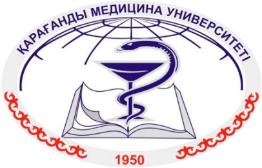 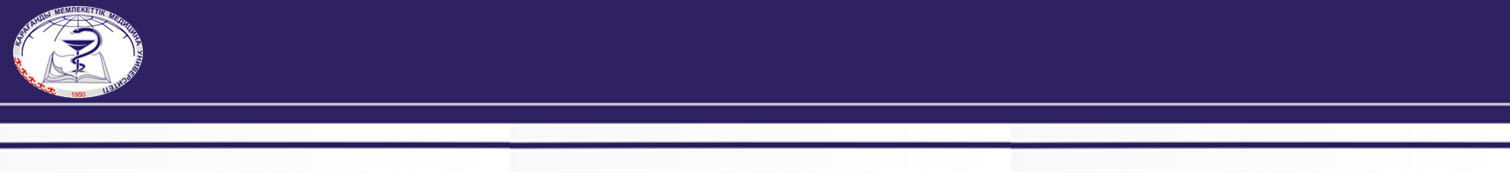 Стратегические документы развития медицинского образования и науки
Концепция развития человеческого капитала в здравоохранении до 2025 года
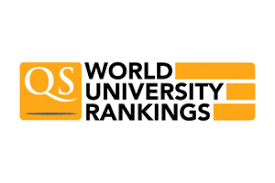 Совершенствование кадровой политики в системе здравоохранения
Обеспечение нового качества подготовки и непрерывного профессионального развития здравоохранения 
Ускоренное инновационное развитие здравоохранения на основе результатов медицинских исследований
Проект Государственной программы улучшения здоровья населения РК на 2020-2025 годы
Повышение качества медицинской помощи
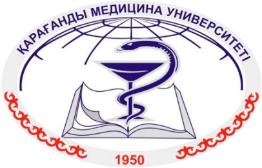 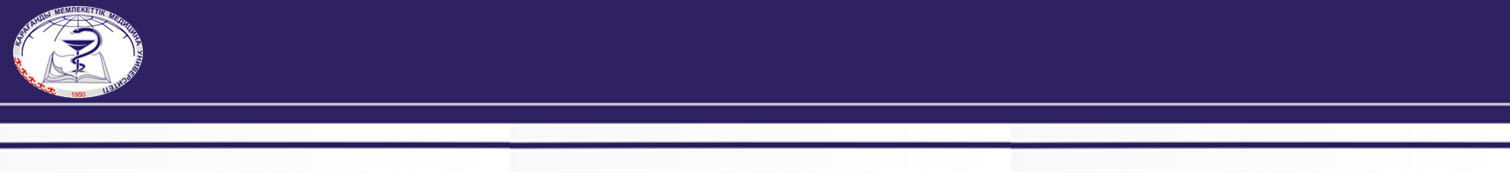 Стратегические документы развития медицинского образования и науки
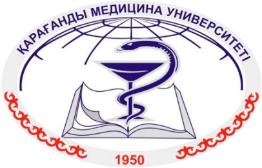 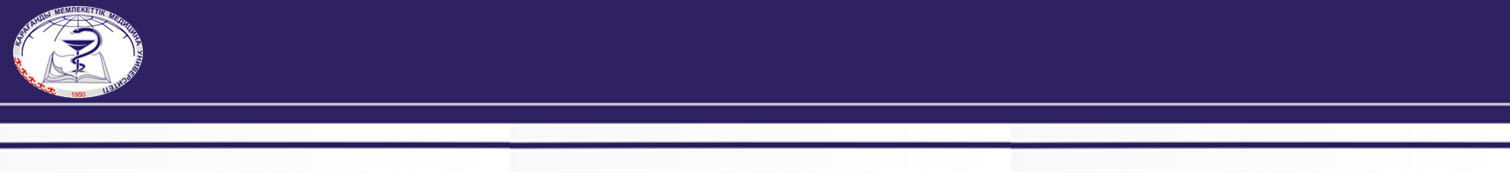 Дорожная карта по реализации проекта «Стратегия развития человеческих ресурсов в области здравоохранения» на 2019 год
Целевые индикаторы
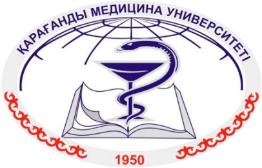 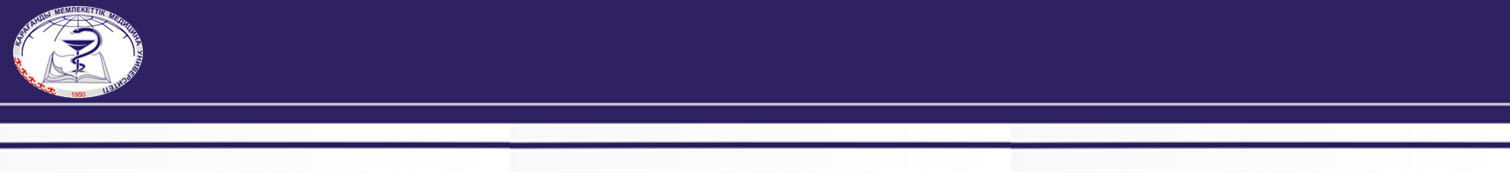 Дорожная карта по реализации проекта «Стратегия развития человеческих ресурсов в области здравоохранения» на 2019 год
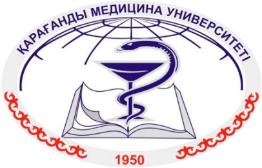 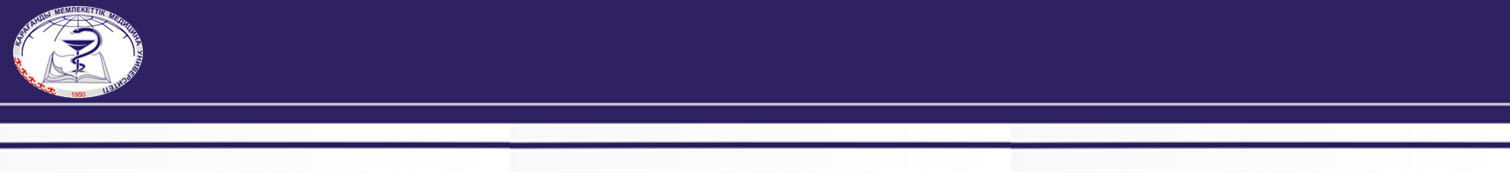 Дорожная карта по реализации проекта «Стратегия развития человеческих ресурсов в области здравоохранения» на 2019 год
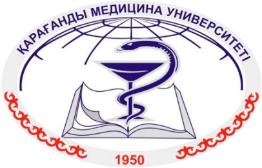 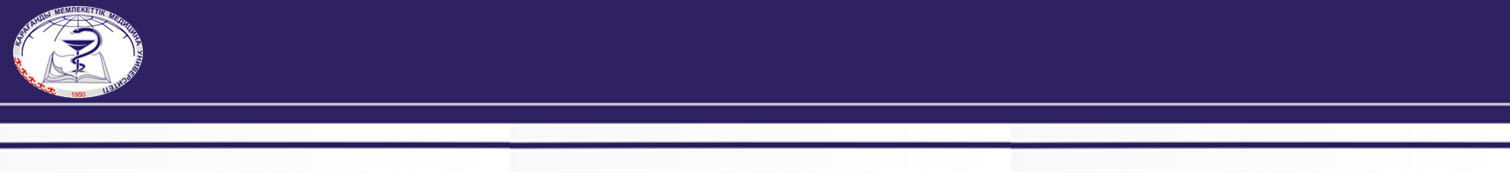 Дорожная карта по реализации проекта «Стратегия развития человеческих ресурсов в области здравоохранения» на 2019 год